Spice/K2
History, Research, 
Other States Recent Actions Against
What is Spice/K2?
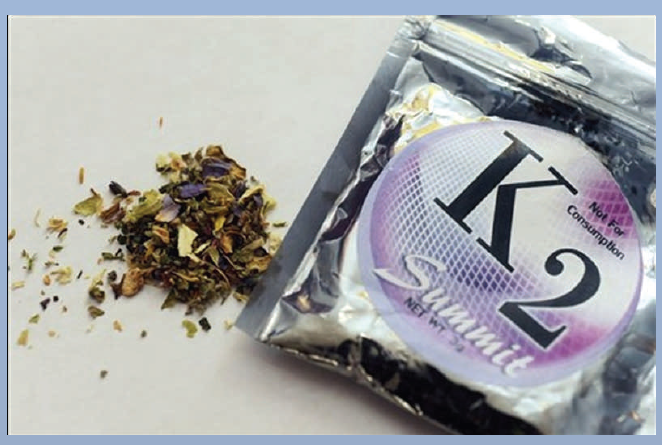 “Legal Marijuana”

Mixture of herbal 
	and spice plant 
	products that are 
	sprayed or soaked with
	synthetic cannabinoids

Marketed as incense and 
“not for human consumption”, sold in smoke shops

BUT, has recently spiked in popularity as a product to be smoked, usually resulting in a high similar to marijuana

Also packaged as: K2, Ultra, Summit, Blonde, Standard, Yucatan Gold, Genie, Pot-pourri, Bombay Blue, plus many others
Is it Legal?
Yes, in Idaho and 39 other states

DEA has labeled it a “drug and chemical of concern”

Anyone can buy the product, unless you are in one of the states that have recently banned it

“…it would be like sending my 10 year old son into Wal-Mart to buy potpourri.”

Do not technically have to be 18 to buy it unless:
Smoke shop has age restrictions to enter
Online purchasing restrictions
History
Dr. John Huffman, Clemson University, organic chemistry professor
Was researching effects of cannabinoids on the brain when his work resulted in a 1995 paper that contained the methods and ingredients used to make the compound (JWH-018, his initials)
Was synthesizing analogues and metabolites of THC, the principle active component of marijuana, for research purposes

“Apparently someone picked it up, I think in Europe, on the idea of doping this incense mixture with the compound and smoking it” –Dr. Huffman
What are synthetic cannabinoids?
Structurally diverse class of mostly synthetic substances that bind to cannabinoid receptors in the brain 
CB1, CB2 receptors primarily affect the central nervous system

JWH-018
JWH-073
HU-210 
HU-211
CP47,497

There are around 100 known synthetic cannabinoids, approx.10 of them have been recently found in spice-like products
Why smoke Spice?
Many users express their experience as a full body high, more intense than marijuana

It is available for anyone to buy at most smoke shops for around $30 for three gram

Comparable in price to marijuana

Doesn’t show up on UA drug tests
Note: Redwood Toxicology lab has recently created a drug test for JWH-018, JWH-073

Buy online in bulk for cheap

You can also purchase pure synthetic cannabinoids online which has been reported to trigger intense hallucinations and LSD-like results
Un-expected Side Effects
“It should not be doing this; it should be doing the opposite…They think they’re going to mellow and that’s not what’s happening”         
		– Dr. Anthony Scalzo, Saint Louis University 

Unlike Marijuana:
Hallucinations and delusions
Blurry vision
Elevated blood pressure
Fast heart beat
Nausea and vomiting
Seizures and loss of consciousness

Much more research is needed!
Unexpected Experience
“ Within less than a minute of smoking K2, Tyler experienced a seizure and became non-responsive…He was almost unconscious for 6 hours…He was on oxygen, his heartbeat was really slow, then it was fast” his father said.

A teenager from Iowa allegedly committed suicide after consuming the substance. He smoked the substance with friends and then began “freaking out” saying he was “going to hell.”
Spice in Idaho
Rocky Mountain Poison and Drug Control Center:

No calls in 2009

Since1/1/2010:
2 calls for information
9 MINOR calls, minimally bothersome symptoms
2 MODERATE calls, more pronounced and prolonged symptoms, some treatment
1 unable to follow, didn’t respond to follow-up call
Why these unexpected results?
The packages are labeled “NOT FOR HUMAN CONSUMPTION”; no regulations are in place and no ingredient list is required

A newer trend is emerging with individuals manufacturing their own synthetic cannabinoids and spraying it on incense or herbal substances
State Ban by Legislation
Synthetic Cannabinoids are currently banned by House or Senate Legislation in eight states, by other measures in three states:

Kansas: HB 2411
Kentucky: HB 265
Georgia: HB1309
Alabama: HB 697 
Tennessee: SB 2982/HB 2968
Missouri: HB 1472 ( Enaction: 8/26/10)
Louisiana: HB 173 (Enaction: 8/15/10)
Illinois: HB 4578 (Enaction: 1/1/2011)
Arkansas: Board of Health
 North Dakota: Board of Pharm.
 Iowa: Board of Pharm.
Legislation Proposed
Legislation and discussion has started for the banning of synthetic cannabinoids in:

Florida
Michigan
New York
Utah
Ohio
New Jersey
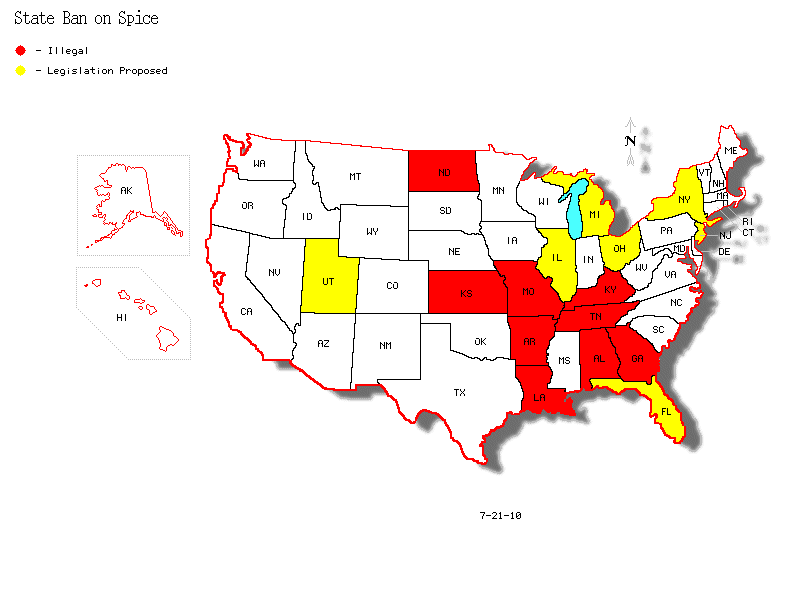 What exactly did they ban?
Bill Summary:Added to Schedule I
Adds synthetic cannabinoids to  Schedule I of State Controlled Substance List:  
North Dakota (2/25/10)
Kansas (3/10/10)
Georgia (5/24/10)
Louisiana (8/15/10) 
Missouri (8/26/10)
Illinois (1/1/2011)
Bill Summary:Other
Kentucky (4/13/10): Class A Misdemeanor to manufacture or traffic, Possession is a Class B Misdemeanor

Alabama (4/22/10): Illegal to possess

Tennessee (5/26/10): Class A Misdemeanor

North Dakota (2/25/10): Board of Pharmacy issued an emergency ban

Arkansas (7/2/10): The Board of Health has placed a temporary ban (120 days) on the sale and distribution
Other Restrictions
Many University substance abuse policies cover “chemically related” substances 

Currently banned in: Chile, Germany, Finland, Russia, Sweden, France, Ireland, Romania, UK, Switzerland, South Korea, Latvia, Poland, Japan

The Military has banned it use

Some individual counties and cities have taken action against Spice
Suffolk County in New York, banning the sale of certain synthetic cannabinoids to minors in the area
Fiscal Impacts
Alabama
Increase receipts to the State General Fund
Increase obligations dependent on …persons convicted

Louisiana
May result in an increase in state general fund expenditures
May result in an increase in local government expenditures

Kansas
On the state’s inmate population cannot be determined
The Board of Pharmacy states that the bill would have no fiscal impact
Additional Substances added to Bills
Tennessee: Synthetic Cocaine

Kansas and Kentucky: BZP and TFMPP
When combined form a legal alternative to ecstasy 

Arkansas and Louisiana: Salvia
A psychoactive plant that can induce dissociative effects

Louisiana:
Additional Plants: Mugwort, Bay bean, Lion’s tail, Lion’s ear, Honey weed, Sacred Lotus, Blue Lotus, Egyptian Lotus, Indian warrior, Dwarf Skullcap, Damiana, Zornia Latifolia

Missouri: 5-MeO-DMT
Natural occurring hallucinogenic  drug, analog to DMT
What Next?
Something to think about: Individuals are finding ways to sidestep legislation with a slight alteration to the chemicals structure
Questions and Discussion